中国人的五福

寿（长寿）：活的长。
富（富贵）：有钱、地位。
康宁：身体好，气定神宁。
好德：仁慈宽厚。
善终：平安的离世。
1
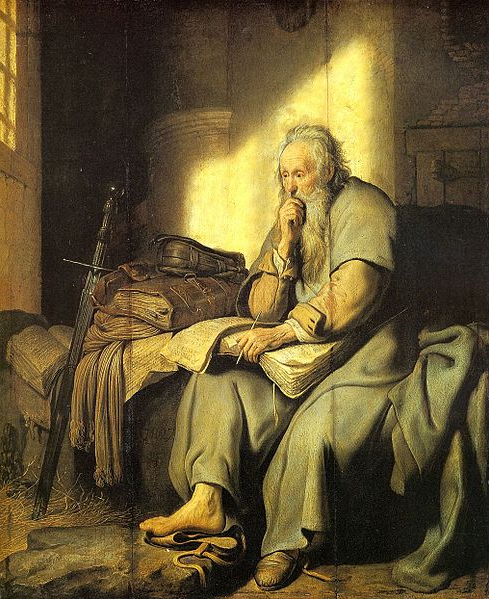 2
《以弗所书》1: 1-6
 
1  奉神旨意，作基督耶稣使徒的保罗，写信给在以弗所的圣徒，就是在基督耶稣里有忠心的人。
2  愿恩惠、平安，从神我们的父和主耶稣基督归与你们。
3  愿颂赞归与我们主耶稣基督的父神，他在基督里曾赐给我们天上各样属灵的福气。
3
《以弗所书》1: 1-6
 
4  就如神从创立世界以前，在基督里拣选了我们，使我们在他面前成为圣洁，无有瑕疵。
5  又因爱我们，就按着自己意旨所喜悦的，预定我们借着耶稣基督得儿子的名分，
6  使他荣耀的恩典得着称赞。这恩典是他在爱子里所赐给我们的。
4
3  愿颂赞归与我们主耶稣基督的父神，他在基督里，曾赐给我们天上各样属灵的福气。
4  就如神从创立世界以前，在基督里拣选了我们，使我们在他面前成为圣洁，无有瑕疵。
5  又因爱我们，就按着自己意旨所喜悦的，预定我们借着耶稣基督得儿子的名分，
6  使他荣耀的恩典得着称赞。这恩典是他在爱子里所赐给我们的。
5
颂赞篇（上）之属灵的福气
3  愿颂赞归与我们主耶稣基督的父神，他在基督里，曾赐给我们天上各样属灵的福气。

   Blessed（颂赞） be the God and Father of our Lord Jesus Christ, who has blessed（恩赐） us in Christ with every spiritual blessing（福气） in the heavenly places. (NRSV)
7
《诗篇》28：7 “耶和华是我的力量，是我的盾牌。我心里倚靠他，就得帮助。所以我心中欢乐，我必用诗歌颂赞他。”
 
《诗篇》117:1“万国啊！你们都当赞美耶和华。万民哪，你们都当颂赞他。”
 
《以赛亚书》42：12“他们当将荣耀归给耶和华，在海岛中传扬他的颂赞。”
8
林后1: 3 “愿颂赞归与我们的主耶稣基督的父神，就是发慈悲的父，赐各样安慰的神。”
 
彼前1 : 3 “愿颂赞归与我们主耶稣基督的父神，他曾照自己的大怜悯，借耶稣基督从死里复活重生了我们，叫我们有活泼的盼望。”
9
4  就如神从创立世界以前，在基督里拣选了我们，使我们在他面前成为圣洁，无有瑕疵。
5  又因爱我们，就按着自己意旨所喜悦的，预定我们借着耶稣基督得儿子的名分，
6  使他荣耀的恩典得着称赞。这恩典是他在爱子里所赐给我们的。
10
属灵的福气

得拣选：创世前，在基督里。
得圣洁：成为圣洁、无有瑕疵。 
得名分：得儿子的名分。
11
6   使他荣耀的恩典得着称赞。这恩典是他在爱子里所赐给我们的。

最大的福气：称赞他。
12
属灵的福气

得拣选：创世前，在基督里。
得圣洁：成为圣洁、无有瑕疵。 
得名分：得神儿女的名分。
最大的福气 ：称赞父神和我们的主基督耶稣。
13